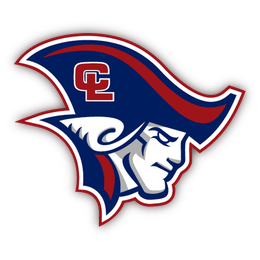 Leigh Community Schools Public Feedback Meeting
July 9, 2018
 Leigh High School Gymnasium
Introductions
Board Members
Jason Mullenhoff – President, Kamin Held – Vice President
Jill Becher – Treasurer, Ryan Hoffman, Julie McMullin
Stuart Osten, Josh Urban, Marcus Urban and Travis Went
April Brabec – Business Manager
Stephanie Petersen – Superintendent
Troy Holmberg – 7-12 Principal
Jeff Bachman and Justine Fischer – High School Teachers
Cody Hillen - DLR
Tobin Buchanan – First National Capital Markets
Why Are We Here?
The High School was built in 1907 with additions in 1920 and 1950.

We have urgent safety needs to address.

We want to share research and information on how these needs might be addressed.

The Board and Administration would like Community Feedback on a solution that everyone can support.

As a School Community, we are ALL responsible 
    to find a solution for our students.
[Speaker Notes: Jason – Board President]
HOW DID WE GET HERE?
BOARD GOAL: District Buildings/Grounds/Transportation
I.  Develop and maintain a working plan to support the maintenance and growth of district learning facilities, grounds, and transportation.

Jan. 2017: The Board and Administration worked with Educational Consulting Services to: Review the High School building, Develop preliminary programing information for the High School, and Discuss future planning concepts.


Sept. 2017: Annual Safety & Security Review showed: aging structure, no alternate fire exit on the third floor, inefficient boiler systems purchased in 1941 & 1987, not ADA compliant, loose gym tiles, and poor air quality.
[Speaker Notes: Jason – Board President]
HOW DID WE GET HERE?
Jan. 2018 The Board hosted several Open Houses to allow the public to view the High School.

March 2018: Program Criteria Developer, DLR, completed facility assessments and identified program requirements. 

July 2018: Public meeting held to discuss District needs and possible solutions.
URGENT NEEDS FACING THE HIGH SCHOOL BUILDING:
[Speaker Notes: Stephanie]
HVAC REPLACEMENT NEEDED for Climate Control and Air QualityInefficient Boiler System purchased in 1941 & 1987
Inefficient Boiler System purchased in 1941 & 1987
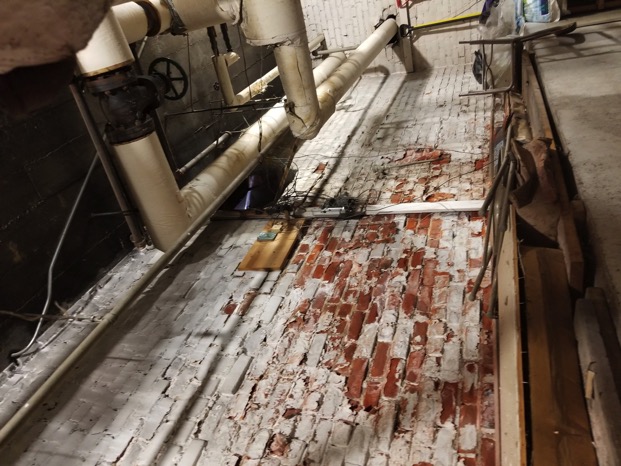 Fire Safety and Evacuation on 3rd Floor is Limited2017 – Fire Ladders were purchased for the High School but structurallywere not able to be installed due to safety standards
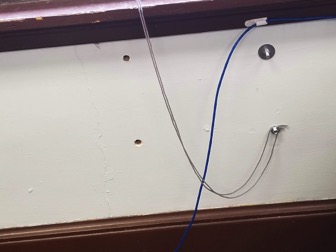 Lighting and Electrical are NOT Adequate
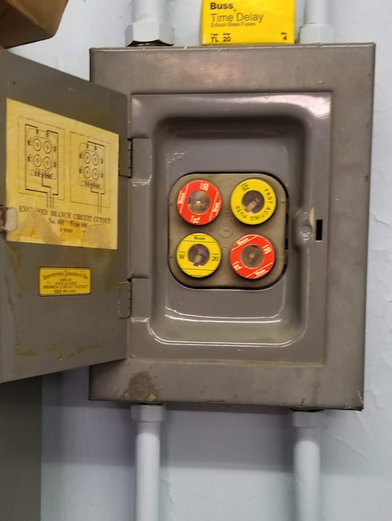 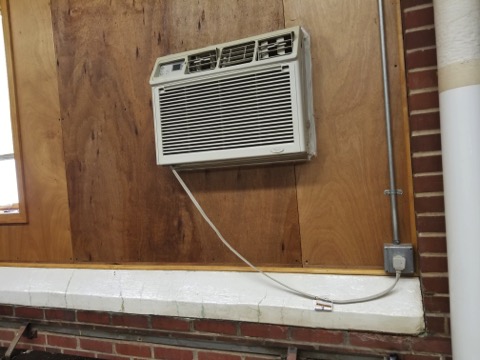 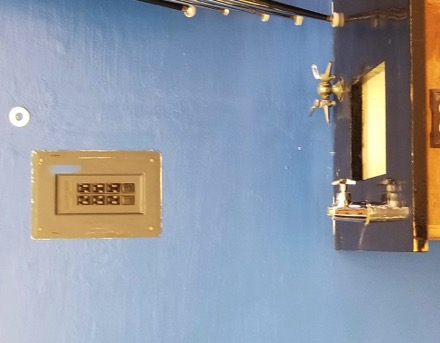 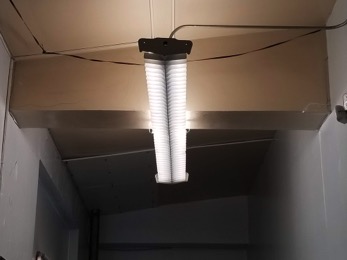 The Building is NOT ADA Accessible.
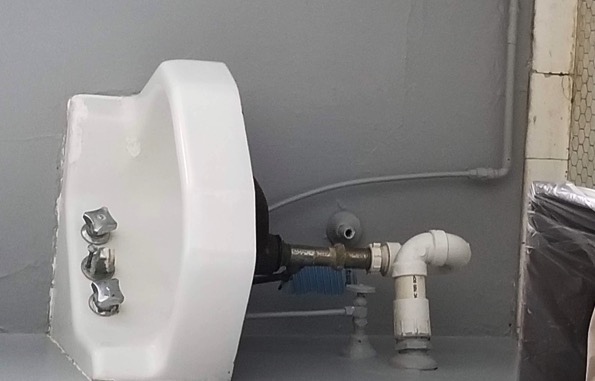 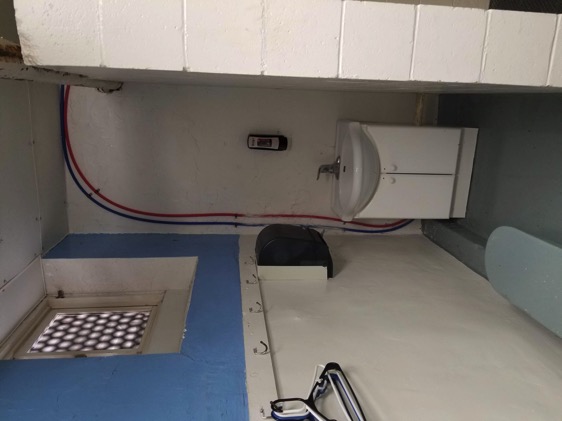 Inadequate and Outdated Classroom Sizes
Inside of cupboards: 
Due to moisture
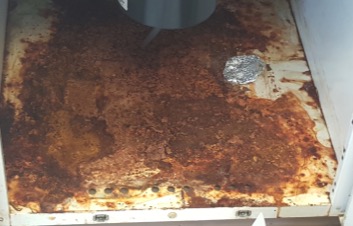 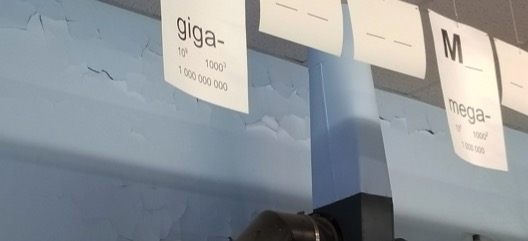 Deteriorating plaster and tile
Septic Tank Fumes and Odors in Classrooms
EDUCATIONAL AND COMMUNITY IMPACT OF  POTENTIAL PROJECT
Accessibility for ALL Students and Patrons!

Safety and Security Upgrades Completed!

Classroom Designed for Present and Future Standards!

Adequate Classroom Space!
Programs to Meet the Needs of ALL Students!
	Science, Fine Arts, Vocational Programs, 
	and Family Consumer Science 

Climate Controlled Environment for Optimal Learning Conditions!

Adequate and Safe Parking!
EDUCATIONAL AND COMMUNITY IMPACT OF  POTENTIAL PROJECT
Adequate Size Activity Space for both Curricular and Extra Curricular Programs 

Opportunities for Community Use and Partnership of  Building

Quality Facilities for the Present and Future Students of OUR Community

       COMMUNITY AND DISTRICT PRIDE FOR LEIGH COMMUNITY SCHOOLS!
Current Facility & Site
Existing Floor Plan
Existing Site Plan
Option #1: Renovation and Remodel of Existing Facility
Option 1: Remodel
Option #2a: New Single Level High School Larger Gym and Weight Room
Option 2a: New Larger Gym & Weight Room
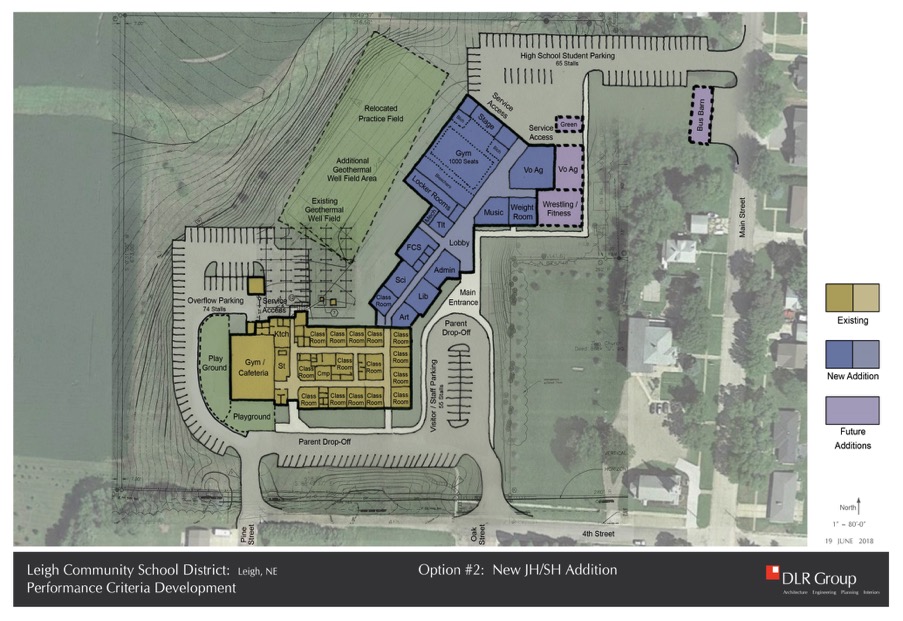 Option #2b: New Single Level High School Larger Gym and Weight Room with Possible  Zion Property
Option 2b: New Larger Gym & Weight Room with Possible Zion Property
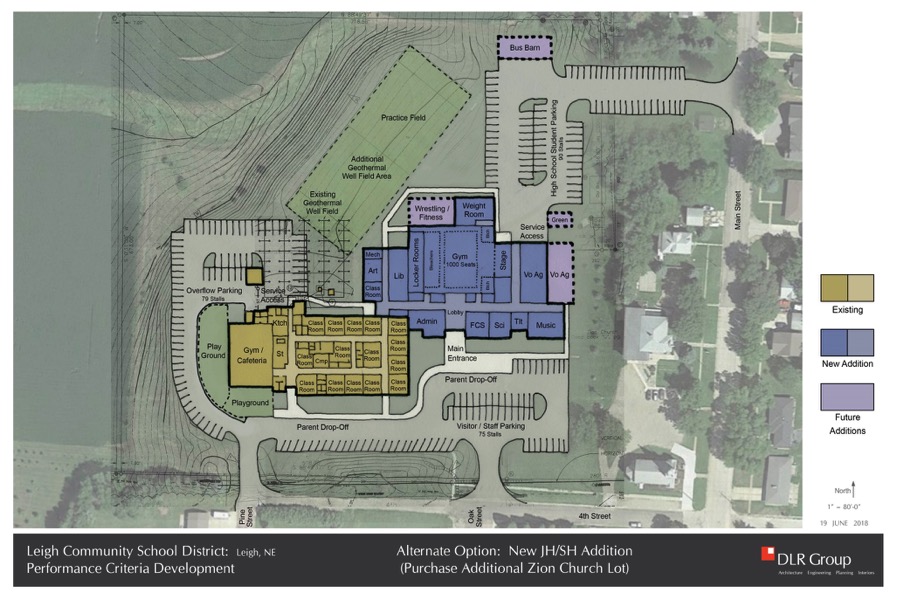 [Speaker Notes: More room on site]
Option #3: New Single Level High School Smaller Gym and No Weight Room
Option 3: New Smaller Gym  No Weight Room
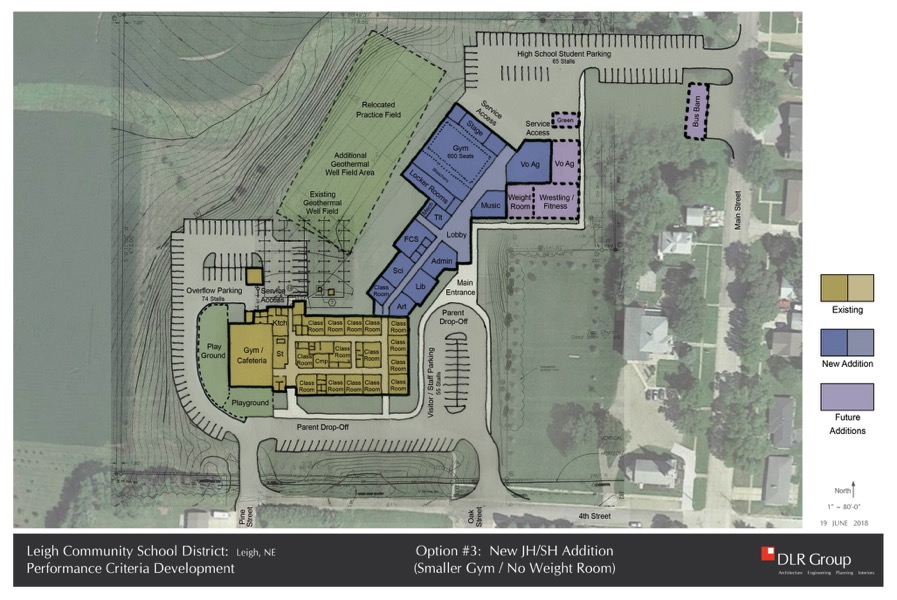 General Financial Information Fiscal Year 2017-2018
Current Valuation			$468,830,424
Tax Revenue Per Cent Levied	            46,883

Current General Fund Levy	       0.600000
Current Building Fund Levy	       0.135000
Total District Levy			       0.735000

General Fund Tax Revenue	$    2,812,982
Building Fund Tax Revenue	          632,921
Total Tax Revenue			$    3,445,903
17-18 Tax Levy Comparison of Selected School Districts
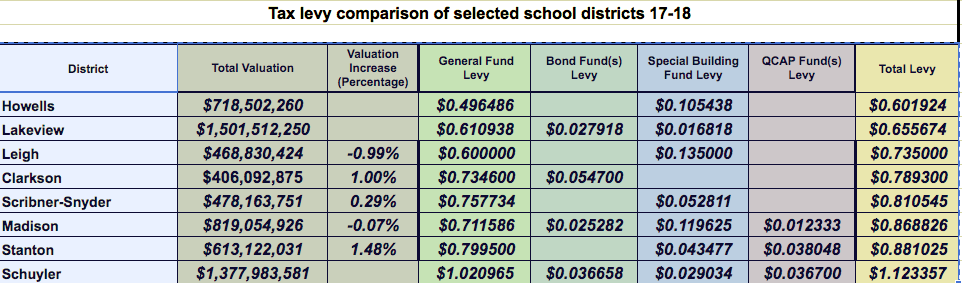 OPTION #1: Remodel Current Facility  Estimate
Total Cost of Project 				$11,500,000
District Contribution				     1,000,000			
Par Amount of Bond Issue			 $10,500,000
Annual Levy For Debt Service	     	     	      0.157000

						
		General     Building	Bond		Total
Current Levy	0.6000	     0.1350	0.0000		0.7350
Levy w/Bond	0.6000	     0.0100	0.1570		0.7670

Net Levy Impact of Option #1				0.0320
OPTION #2 NEW High School AdditionEstimate
Total Cost of Project 				$10,800,000
District Contribution	                                               1,000,000

Par Amount of Bond Issue			$  9,800,000
Annual Levy For Debt Service	     	     	      0.147000
					
		General     Building	Bond		Total
Current Levy	0.6000	     0.1350	0.0000		0.7350
Levy w/Bond	0.6000	     0.0100	0.1470		0.7570

Net Levy Impact of Option #2				0.0220
[Speaker Notes: 2B with an addition of Zion property]
OPTION #3: NEW High School Addition Smaller Gym and No Weight RoomEstimate
Total Cost of Project 				$   9,300,000
District Contribution				     1,000,000	
Par Amount of Bond Issue			     8,300,000
Annual Levy For Debt Service	     	     	      0.125000

						
		General     Building	Bond		Total
Current Levy	0.6000	     0.1350	0.0000		0.7350
Levy w/Bond	0.6000	     0.0100	0.1250		0.7350

Net Levy Impact of Option #3			              0.0000
Option #1 Tax Payer Impact
NET levy impact of 3.20 cents for district tax payer

Homeowner Tax Impact		Ag Land Tax Impact

$  50,000		$16.00		Irrigated Quarter	$307.00	
$100,000		$32.00		Dryland Quarter	$270.00
$150,000		$48.00		Grassland Quarter	$106.00
$200,000		$64.00

*Average assessed value per acre provided by Colfax County Assessor:
	Irrigated 	Acre	$5,980		Quarter 		$956,800
	Dryland	Acre	$5,265		Quarter		$842,400
	Grassland Acre	$2,055		Quarter		$328,800

Annual individual tax payer impact = Total Valuation x .00032
Option #2 Tax Payer Impact
NET levy impact of 2.20 cents for district tax payer

Homeowner Tax Impact		Ag Land Tax Impact

$  50,000		$11.00		Irrigated Quarter	$211.00	
$100,000		$22.00		Dryland Quarter	$186.00
$150,000		$33.00		Grassland Quarter	$  73.00
$200,000		$44.00

*Average assessed value per acre provided by Colfax County Assessor:
	Irrigated 	Acre	$5,980		Quarter 		$956,800
	Dryland	Acre	$5,265		Quarter		$842,400
	Grassland Acre	$2,055		Quarter		$328,800

Annual individual tax payer impact =  Total Valuation   x    .00022
Option #3 Tax Payer Impact
NET levy impact of 0.00 cents for district tax payer

Homeowner Tax Impact		Ag Land Tax Impact

$  50,000		$0.00		Irrigated Quarter	$0.00	
$100,000		$0.00		Dryland Quarter	$0.00
$150,000		$0.00		Grassland Quarter	$0.00
$200,000		$0.00

*Average assessed value per acre provided by Colfax County Assessor:
	Irrigated 	Acre	$5,980		Quarter 		$956,800
	Dryland	Acre	$5,265		Quarter		$842,400
	Grassland Acre	$2,055		Quarter		$328,800

Annual individual tax payer impact =  	No Net Tax Payer Impact
Consolidation Scenario
District	Gen Fund 	Valuation 	Tax Request
Leigh 		0.6000		$468,830,424	$2,812,982
Clarkson	0.7346		$406,082,875	$2,983,158

Combined	0.6634		$874,923,299	$5,796,040

Net increase of 6.634 cents for Leigh Community Schools
Scenario only considers general fund/operational impact
Merged districts could also have facility improvement needs that would require bond issue or building fund levy increase
OUR SCHOOL-OUR COMMUNITY
Place student needs at the front of 	all decisions

 Provide a safe and secure learning environment for the 	children in our community

Pursue academic excellence in all areas of our curriculum 	for all students

Create a foundation of student success now and in the 	future

Invest in the long term sustainability of our 
District and Community

Have informed discussion and feedback on the merits of the     solution
[Speaker Notes: Jason  - Board President]
CommentsQuestionsSurveyTour of the Building